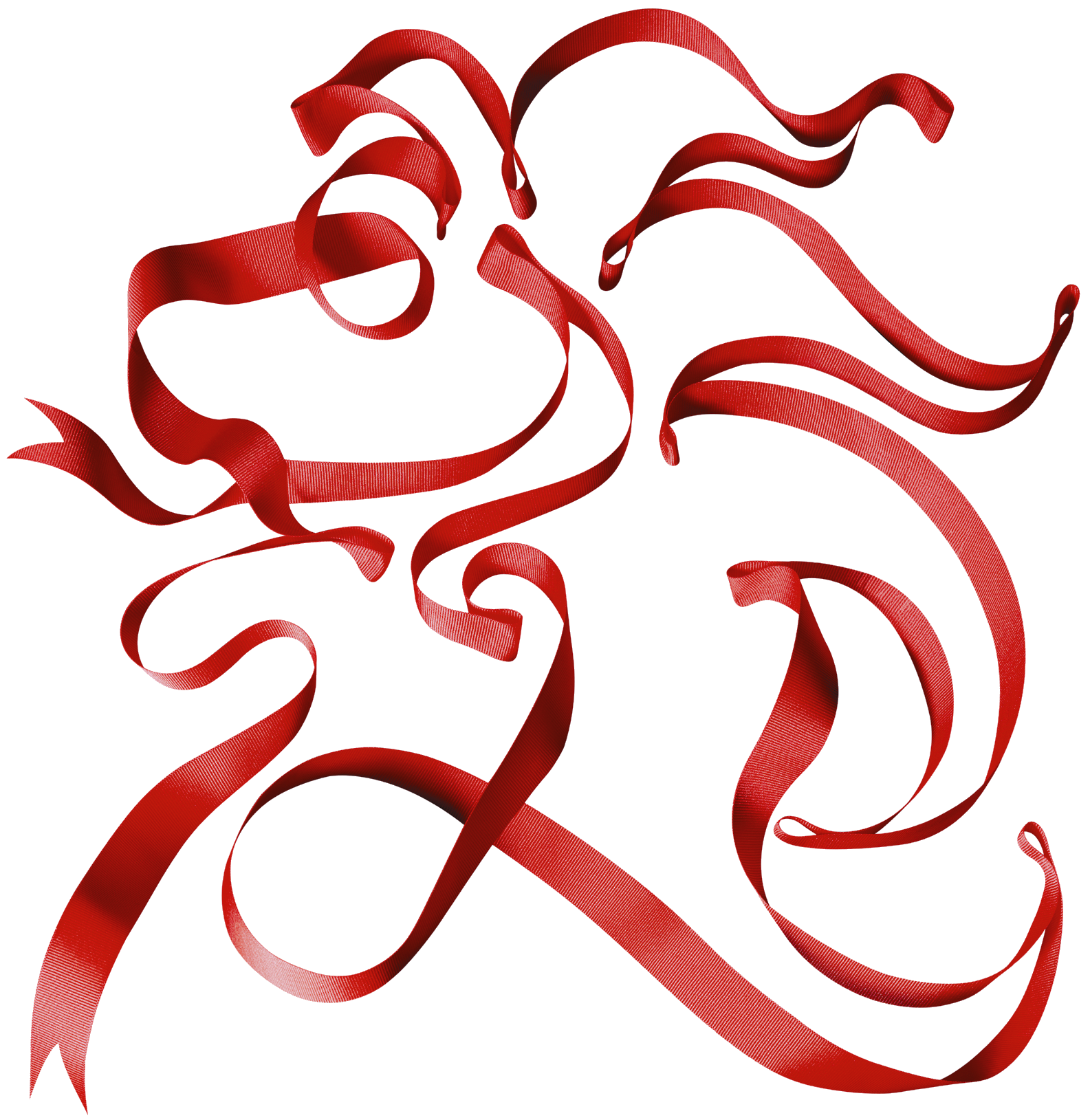 “Differences in Approach between the SFO & the FCA”
MAX BAINES
Investigation - SFO
Governed by Statement of Principle:
Does the conduct undermine UK commercial or financial interests?
High financial loss?
Significant public interest?
A new species of fraud?
E.g. benchmark manipulation
Focus on prosecution
Section 2 powers
Investigation - FCA
Concerned with clean markets
Operational Objectives:
Protect customers
Protect financial markets
Promote competition
Policy = “Credible deterrence” 
Wide range of powers: civil, regulatory & criminal
Must decide criminal or regulatory
CJA 1993 (Insider Dealing)
Financial Services Act 2012 (False/ misleading statements)
FSMA (Market Abuse)
Prosecution - SFO
Renewed focus on “serious”
High value (Libor/ FX)
International
Complex/ multiple trials
“Blockbuster” funding 
Additional powers:
DPAs 
s.2 interviews 
See recent Guidance on presence of lawyers following R v Lord
Enforcement - FCA
Regulatory v Criminal
Code for Crown Prosecutors & Enforcement Guide
EG s.12.3:
Effect on market (distortion?)
Previous record (criminal or regulatory)
Ability to make redress
Voluntary cooperation 
Assistance to prosecution (e.g. R v Calvert)

Vast majority of cases are regulatory
17 criminal insider cases since 2009
Market abuse = quicker, cheaper, more certain
Outcome - SFO
Lengthy & costly trial process
Leverage for defence lawyers 
DPAs
Not (yet) available to FCA
Open to corporates
Exceptional cooperation (Standard Bank & XYZ Ltd.)
LPP material

SOCPA 
Early engagement
Full disclosure
Commitment (see Hayes)
No immunity (contrast DoJ)

Plea – R v Sanghera re first to break ranks
Outcome - FCA
Criminal route = resource heavy
Op Tabernula – 9 years investigation to verdict
Mixed result
R v Calvert
Co-accused assisted & avoided prosecution
Financial penalty
Engage early
Preference for fining institutions
Libor/ Euribor - £757m
FX - £1.4bn
Gold (Barclays) - £26m
Leaving criminal prosecution to SFO